Портфолио школьника
Меньшагин Евгений Алексеевич
Классный руководитель:  Филюшина Екатерина Владимировна
Начато: 01.09.2020                                  Окончено:
Это я
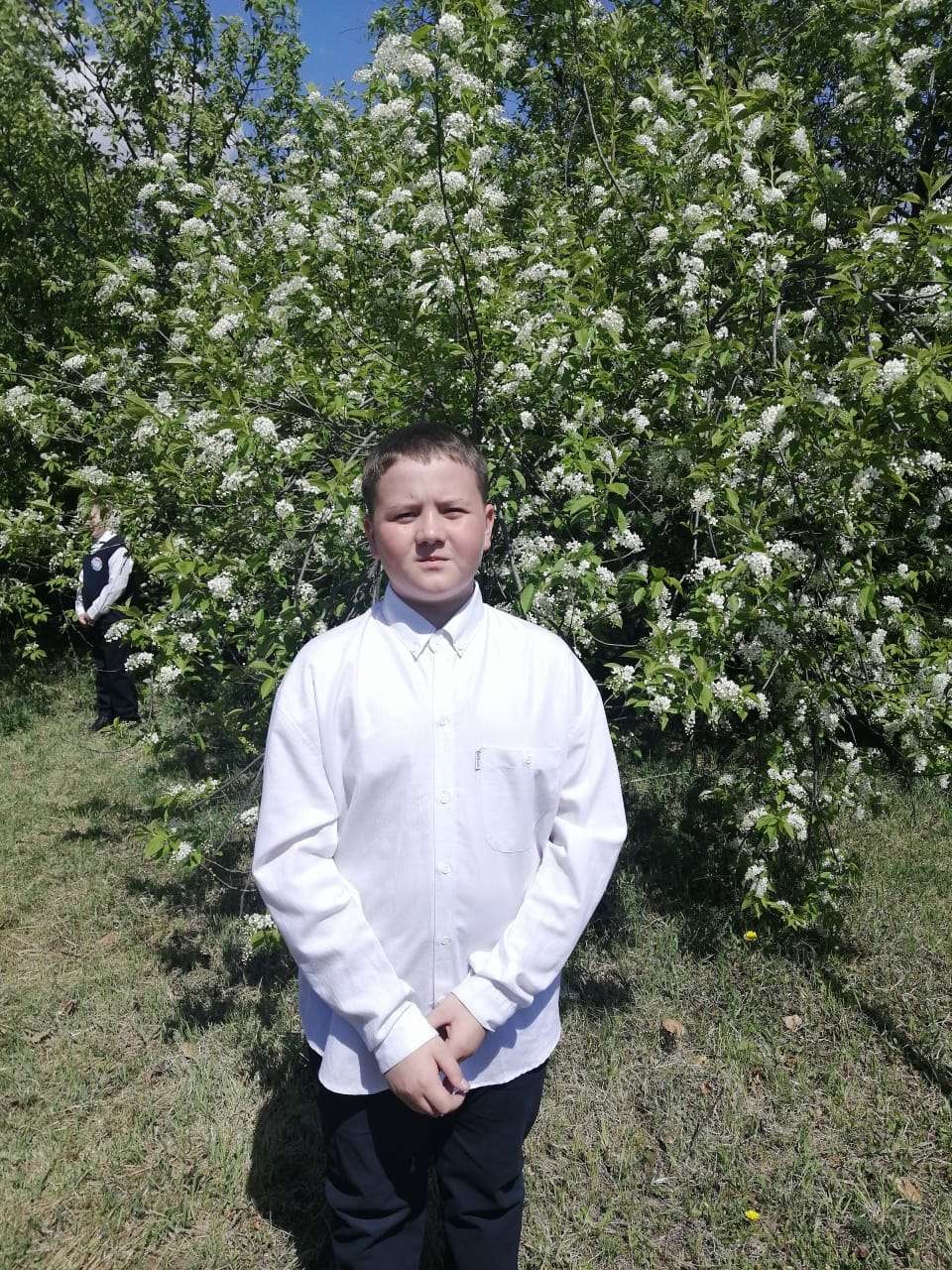 Моя семья
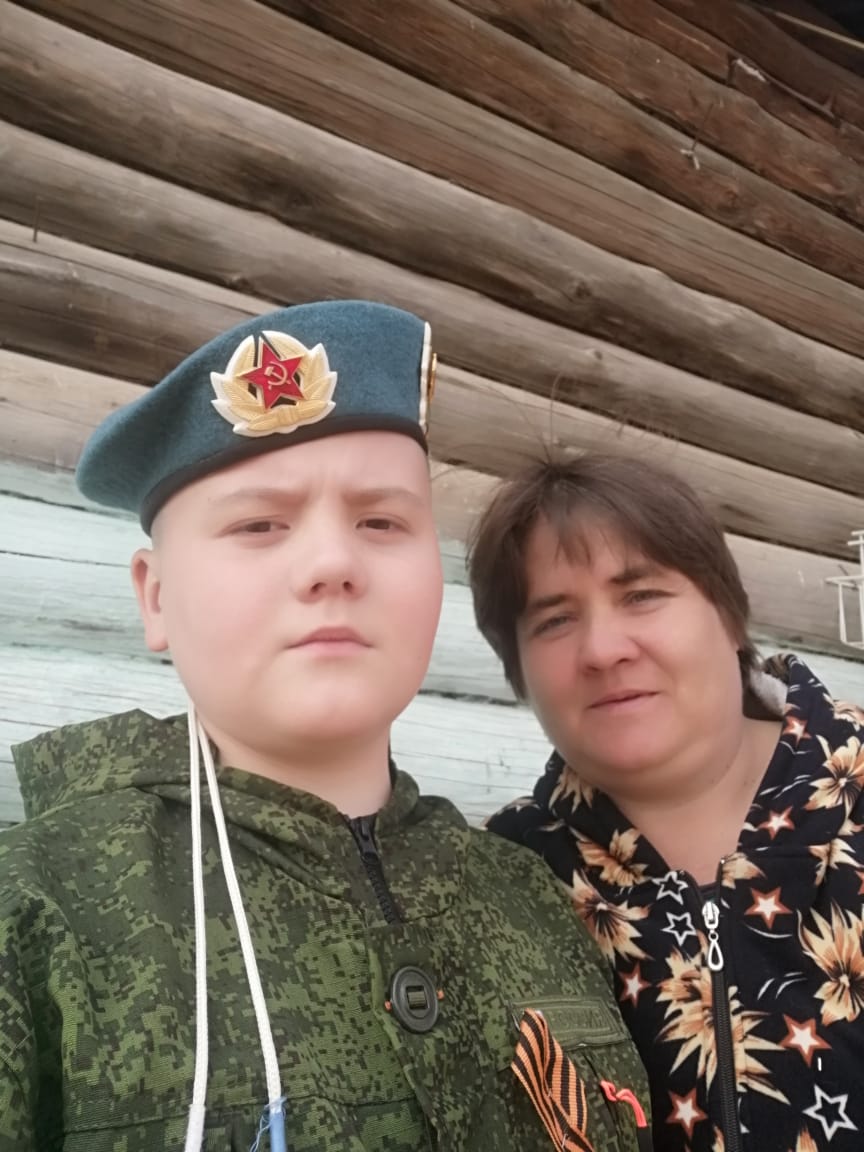 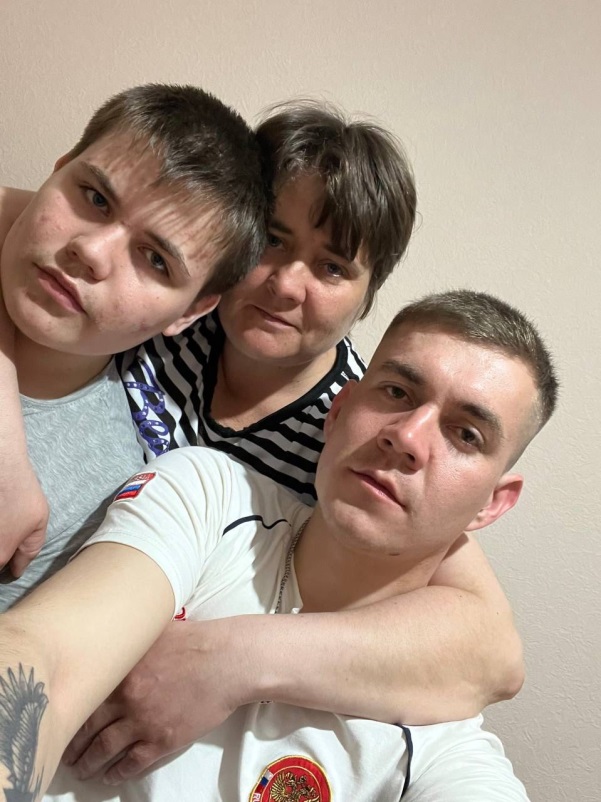 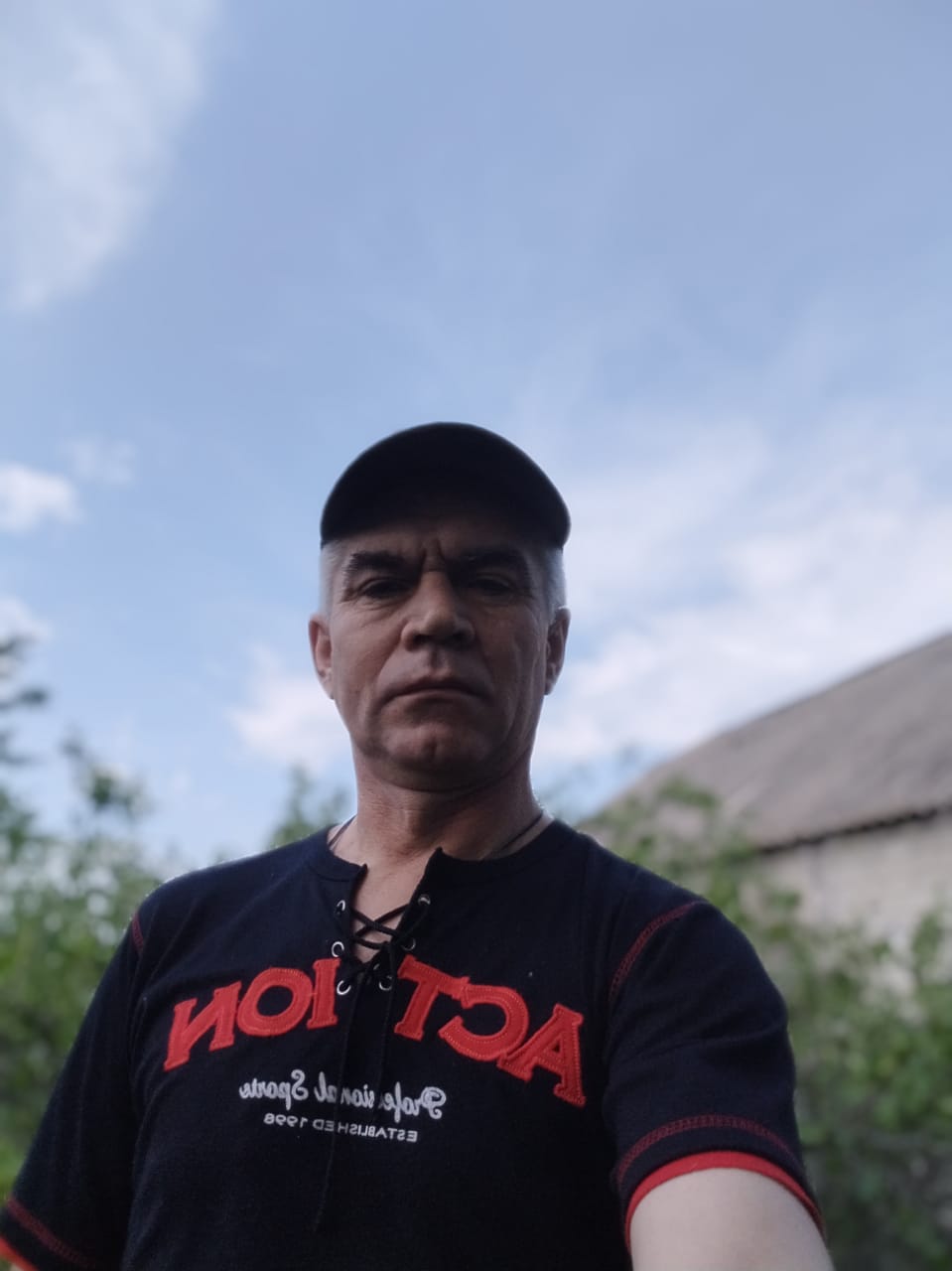 Моя Школа
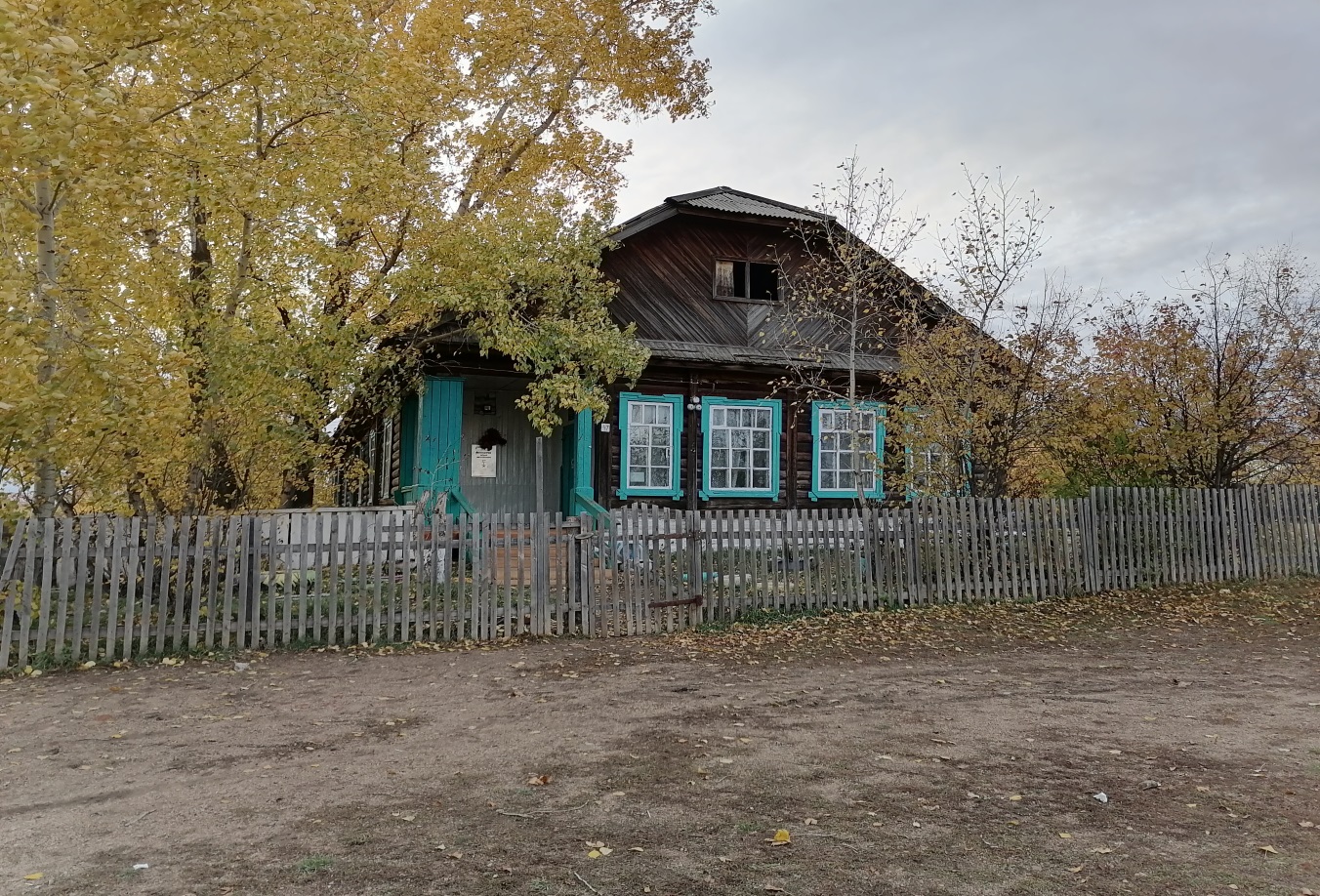 Мой Класс
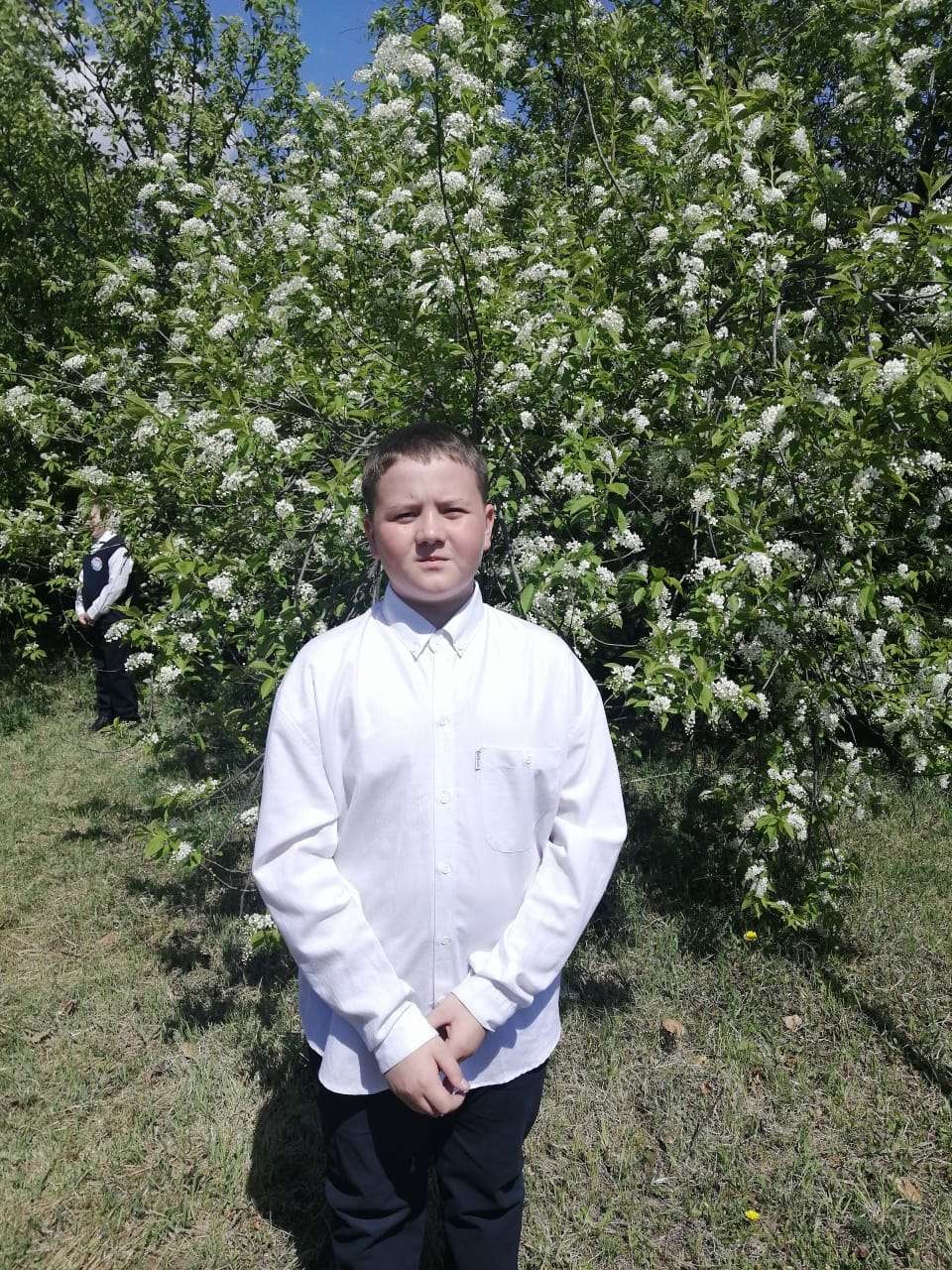 Моя деревня
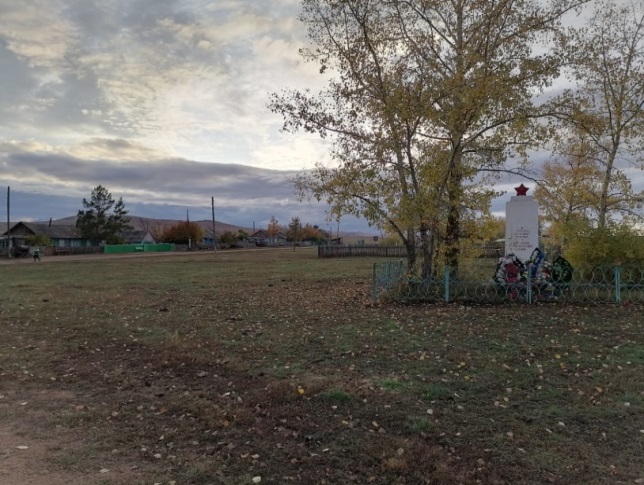 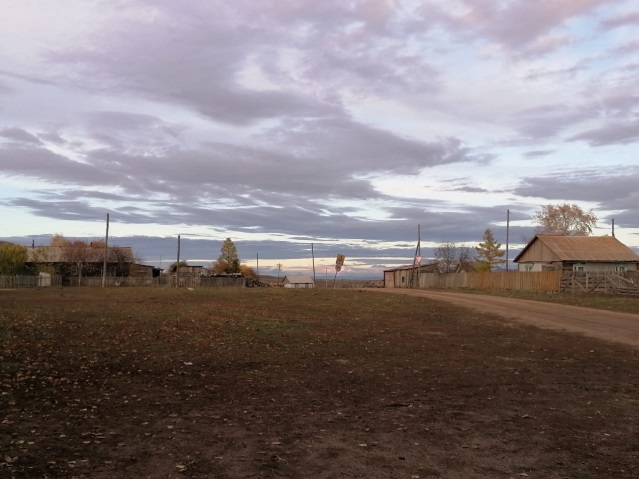 Походы и праздники
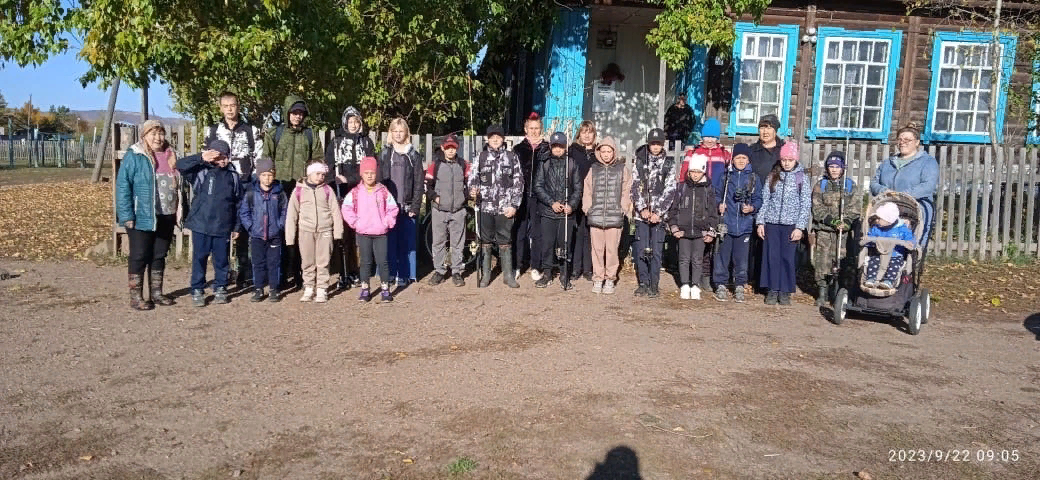 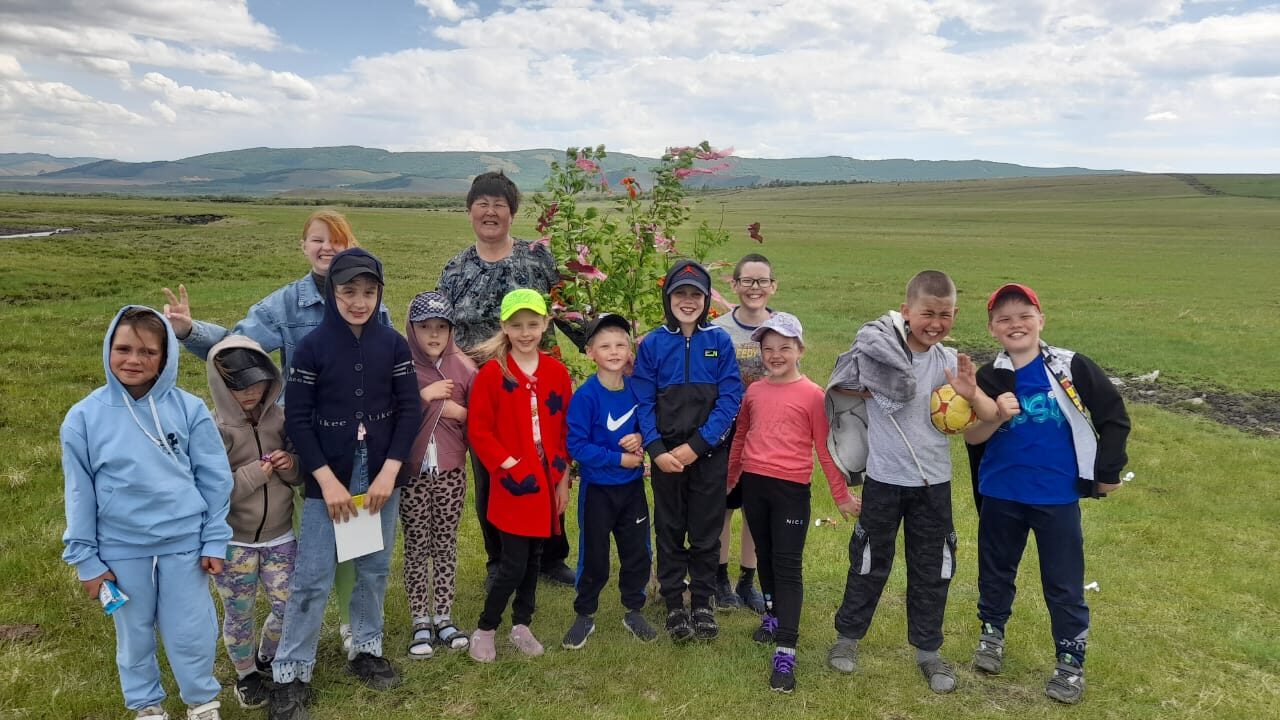 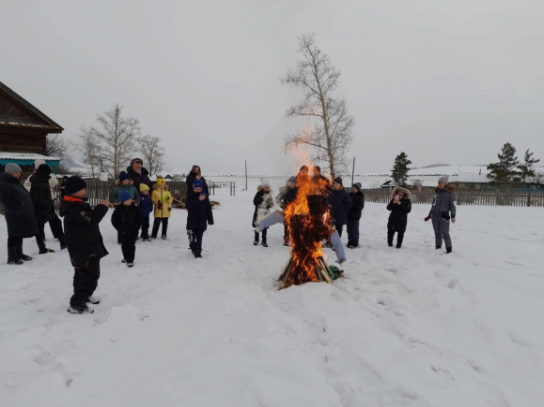 Мои достижения
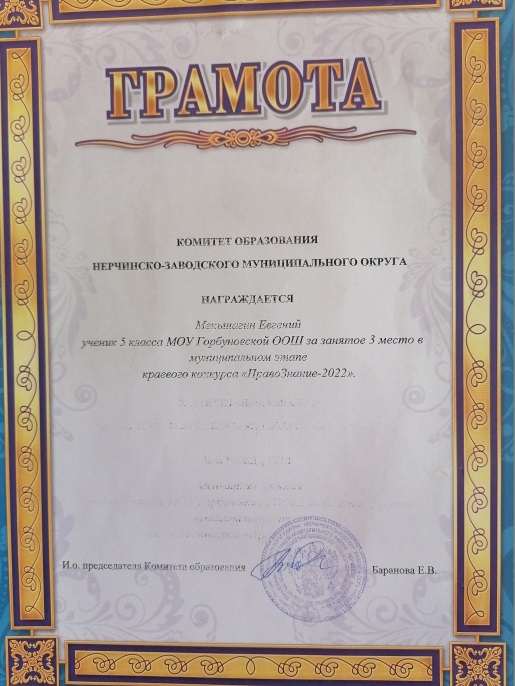 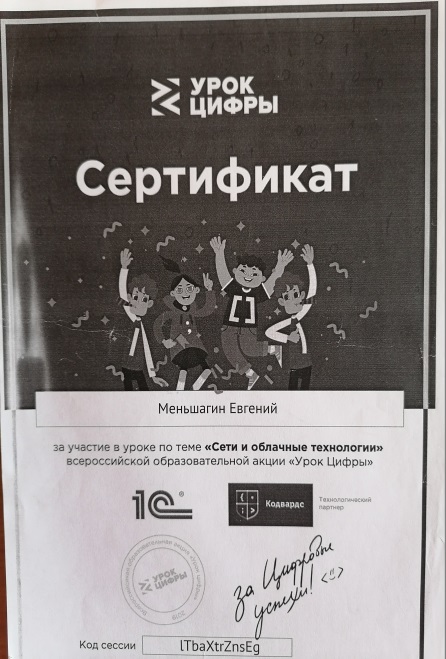 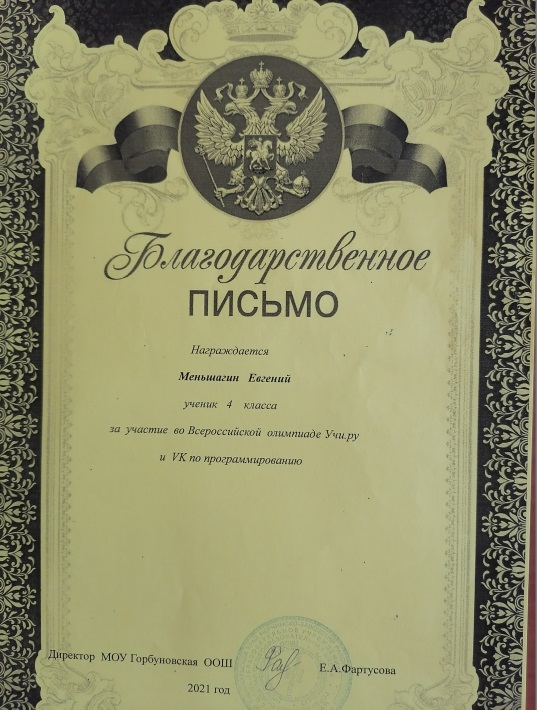 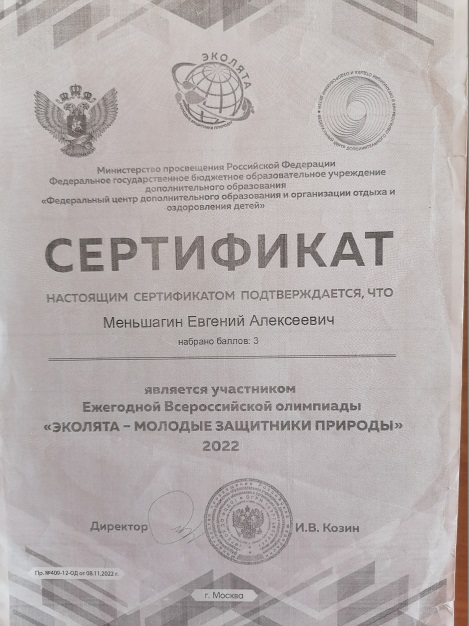 Мои учителя
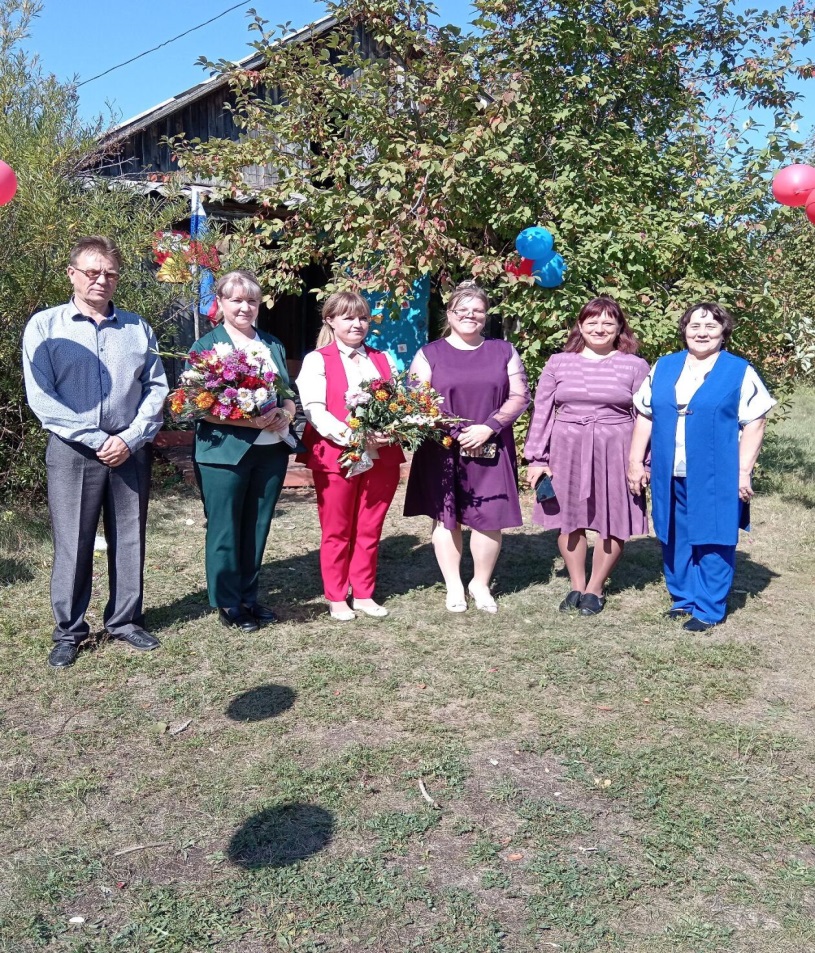